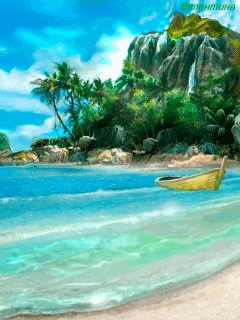 স্বাগতম
[Speaker Notes: স্বাগতম দ্বারা সকল শিক্ষার্থীর দৃষ্টি আকর্ষন করা যেতে পারে।]
পরিচিতি
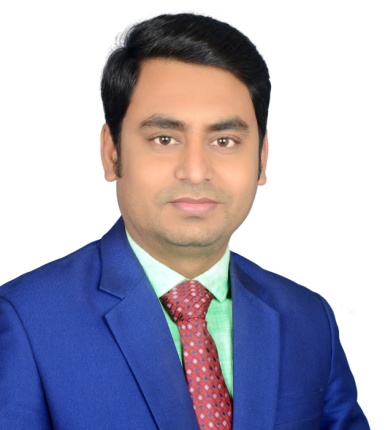 ‡gvt †jvKgvb †PŠayix 
weGmwm(1g †kªwY) Gg&Gmwm (1g  †kÖwb) 
imvqb I cÖvYimvqb
mnKvwi wkÿK
‡gvevBjt 01715825599
c`v_© weÁvb
নবম-দশম শ্রেণি 
পঞ্চম অধ্যায় 
পদার্থের অবস্থা  ও  চাপ
[Speaker Notes: স্লাইড টি দেখাতে পারেন / হাইড করে রাখতে পারেন]
প্রবাহীর চাপ ও প্লবতা
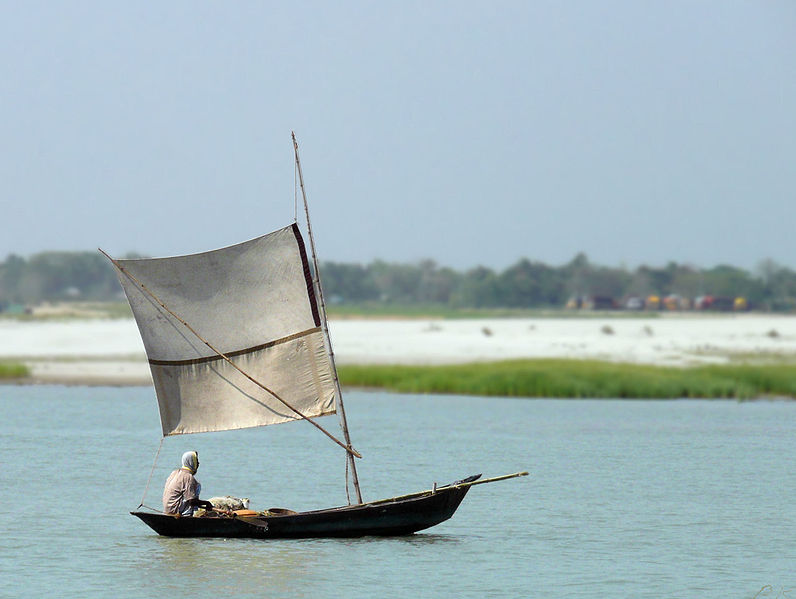 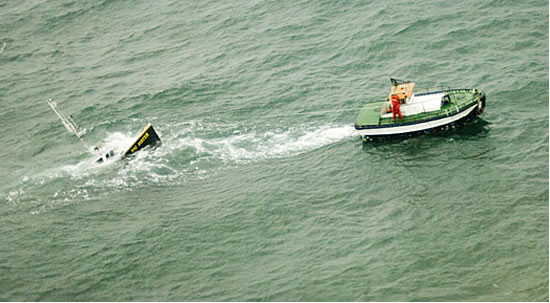 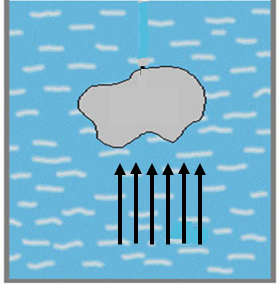 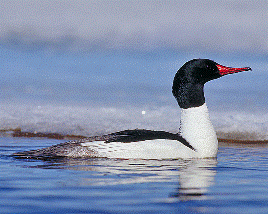 [Speaker Notes: ১ম চিত্রে পানির উপর কী আছে? ১য় চিত্রে নৌকাটি কোথায় আছে? ৩য় চিত্রে হাঁস পানিতে কী করছে? ৪র্থ চগত্রে বস্তুটি কোথায় আছে? বস্তুটির নীচে কী বল কাজ করছে? আজকের পাঠ ঘোষণা।]
শিখন ফল

এই পাঠ শেষে শিক্ষার্থীরা-
১। প্রবাহী, প্রবাহীর চাপ এবং প্লবতা ব্যাখ্যা করতে পারবে;
২।তরলে প্লবতার মান পরিমাপের সূত্র প্রতিপাদন করতে পারবে;
৩। তরলে নিমজ্জিত বস্তুর উর্ধ্বমূখী চাপের অনুভূতি ব্যাখ্যা করতে পারবে; 
৪। বস্তু কেন পানিতে ভাসে তা বর্ণনা করতে পারবে;
৫। নৌপথে দূর্ঘটনার কারন বিশ্লেষণ করতে পারবে।
[Speaker Notes: স্লাইডটি হাইড করে রাখা যেতে পারে অথবা দেখানো যেতে পারে।]
ক্ষেত্রফল
বল
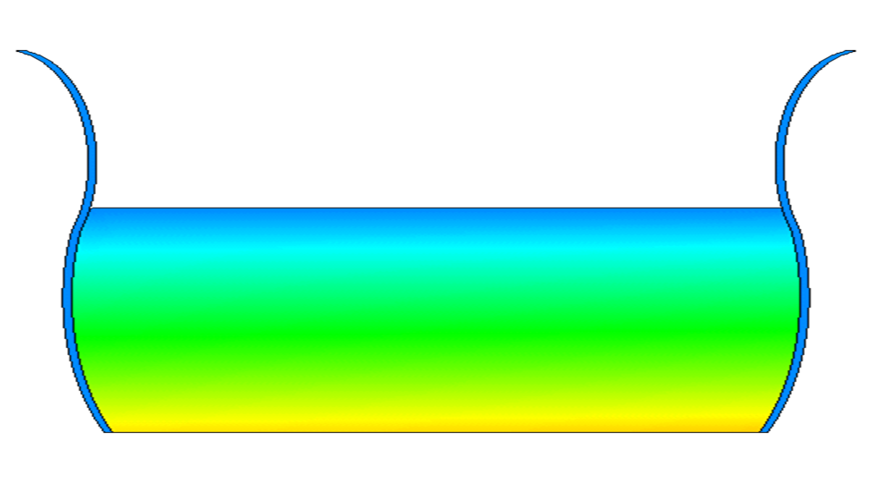 কোনো তলে স্থির অবস্থায় থেকে প্রবাহী তার প্রতি একক ক্ষেত্রফলে
 লম্বভাবে যে বল প্রয়োগ করে তার মানকে প্রবাহীর  চাপ বলে।
চাপ = p
ক্ষেত্রফল = A
বল = F
[Speaker Notes: পানির উপরিতল কেমন? এই তলের কী আছে? পানির তলের উপর কী প্রবাহিত হচ্ছে? বায়ু এই তলে কী প্রয়োগ করে? চাপ কাকে বলে? চাপ,ক্ষেত্রফল, বলের প্রতীক কী?
চাপের গানিতিক প্রকাশ কী? চাপের সূত্র কী?]
চাপের এককঃ
Pv‡ci GKK
A_ev c¨vm‡Kj (Pa)
Pv‡ci gvÎv = [ML-1T-2]
12/22/2020
E-mail:ashrafulhaque416@gmail.com
6
[Speaker Notes: শিক্ষক ক্লাসে বোর্ডে কাজটি শিক্ষার্থীদের দিয়ে করে নিতে পারেন ।]
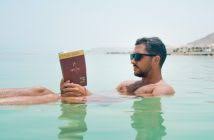 NbZ¡
GKK AvqZ‡bi fi †K NbZ¡ e‡j|
ρ= m/v
Nb‡Z¡i GKK kgm-3.  
gvÎv  [ρ] = [ML-3]
মূল্যায়ন
১। চাপ কী?
২। চাপের একক কী?
(ক) নিউটন                   (খ) কেলভিন 
(গ) মিটার                    (ঘ) প্যাসকেল
৩। ১০ Pa ( প্যাসকেল ) চাপ বলতে কি বুঝ?
৪। ক্ষেত্রফলের উপর চাপের প্রভাব কিরূপ?
12/22/2020
E-mail:ashrafulhaque416@gmail.com
8
[Speaker Notes: সামগ্রিকভাবে পাঠটি মূল্যায়ন করার উদ্দেশ্যে স্লাইডে উল্লেখিত প্রশ্ন ও  বহুনির্বাচনী প্রশ্নের ব্যবস্থা করা যেতে পারে।]
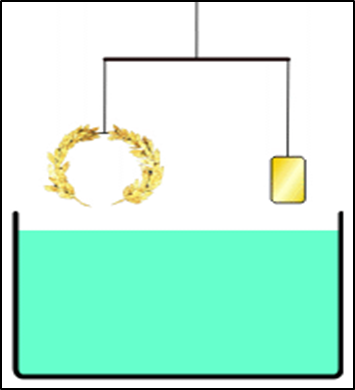 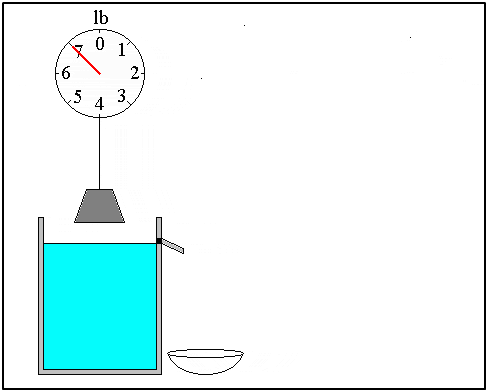 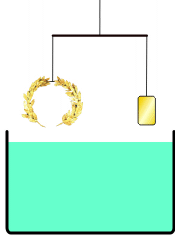 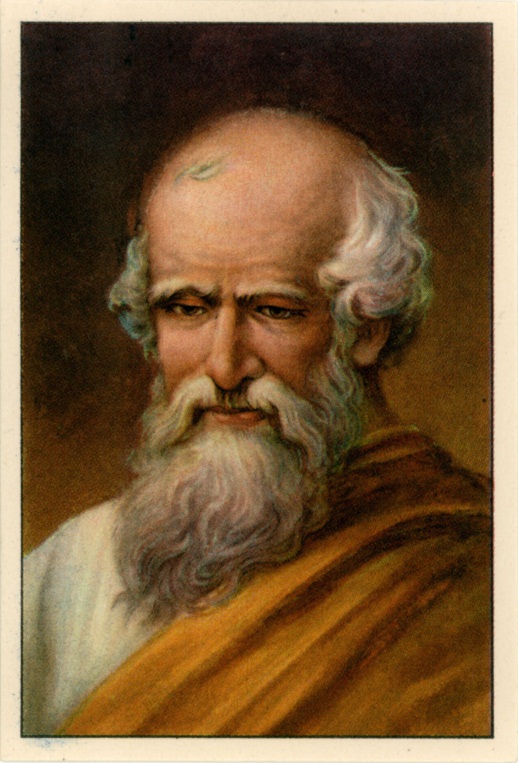 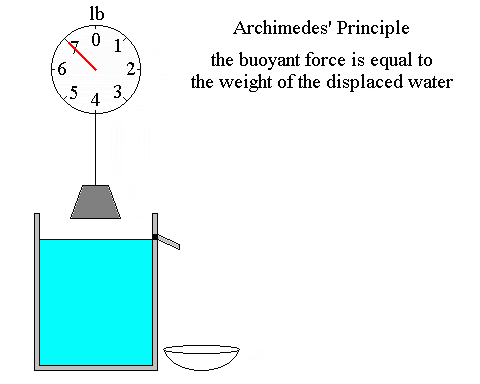 আর্কিমিডিস
কোনো বস্তুকে স্থির তরল অথবা বায়বীয় পদার্থে আংশিক বা
সম্পূর্ণ ডুবালে বস্তুটি কিছু ওজন হারায় বলে মনে হয়।এই হারানো
ওজন বস্তুটি দ্বারা অপসারিত তরল বা বায়বীয় পদার্থের ওজনের
সমান।
তথ্যটি কে আবিষ্কার করছেন?
[Speaker Notes: ১ম চিত্রে কী দেখা জায়? কেন? ২য় চিত্রে কী দেখা জায়? নিমজ্জিত অবস্থায় বস্তু কী পরিমান তরল অপসারন করে? অপসারিত তরলের ওজন কীসের সমান? এ সূত্রটি কে আবিষ্কার করেছেন?]
দলীয় কাজ
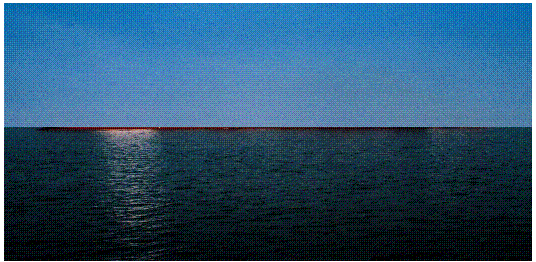 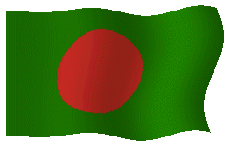 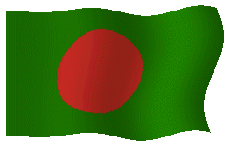 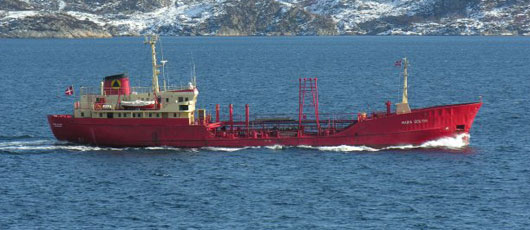 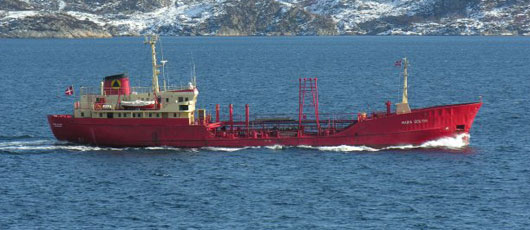 জাহাজটির ভেসে থাকা নির্ভর করে এর উপর ক্রিয়ারত ঊর্ধ্বমুখী
বলের পরিমানের উপর, – উক্তিটির যথার্থতা বিশ্লেষণ কর।
[Speaker Notes: দলীয় কাজের মাধ্যমে শিক্ষার্থীদের মধ্যে আজকের পাঠের ধারনা দৃঢ় জরার সহায়তা করা যেতে পারে। সময়—৫ মিনিট।]
বাড়ির কাজ
রনি প্রতিদিন নৌকায় স্কুলে যায়।
একদিন হঠাৎ সে পানিতে পড়ে গেল।
তার হাতের সবকিছু পানিতে পড়ে যায়।
 তবে বই খাতা পানিতে ভাসতে
থাকলেও স্কেলটি পানিতে ডুবে গেল।
ঐ খালের তলদেশে চাপ 9.8×103 pa
এবং পানির ঘনত্ব1000kgm–3
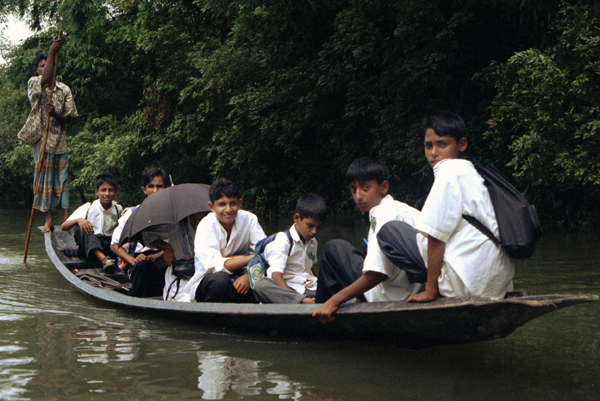 ক. প্লবতা কাকে বলে ? 
খ. নিমজ্জন ও ভাসনের বিভিন্নতার কারন ব্যাখ্যা কর। 
গ. খালের গভীরতা নির্ণয় কর। 
ঘ. বই খাতা পানিতে ভেসে থাকলেও স্কেল ডুবে গেল কেন-বিশ্লেষণ কর।
[Speaker Notes: বাড়ির কাজের খাতা দেখে শিক্ষার্থীদের বিষয়ের প্রতি সচেতন করে তুলতে পারে।]
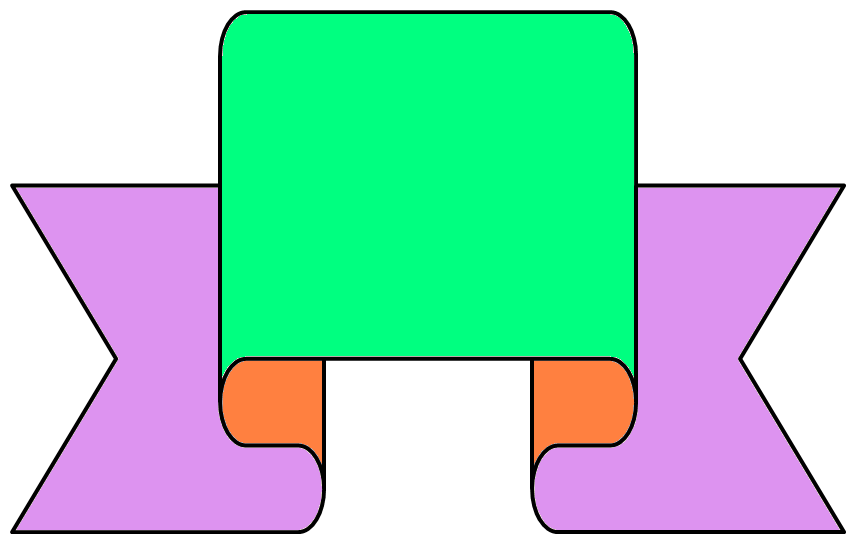 ধন্যবাদ
[Speaker Notes: ধন্যবাদ জানিয়ে আজকের শ্রেণীর কার্যক্রম সমাপ্ত ঘোষণা করা যেতে পারে।]